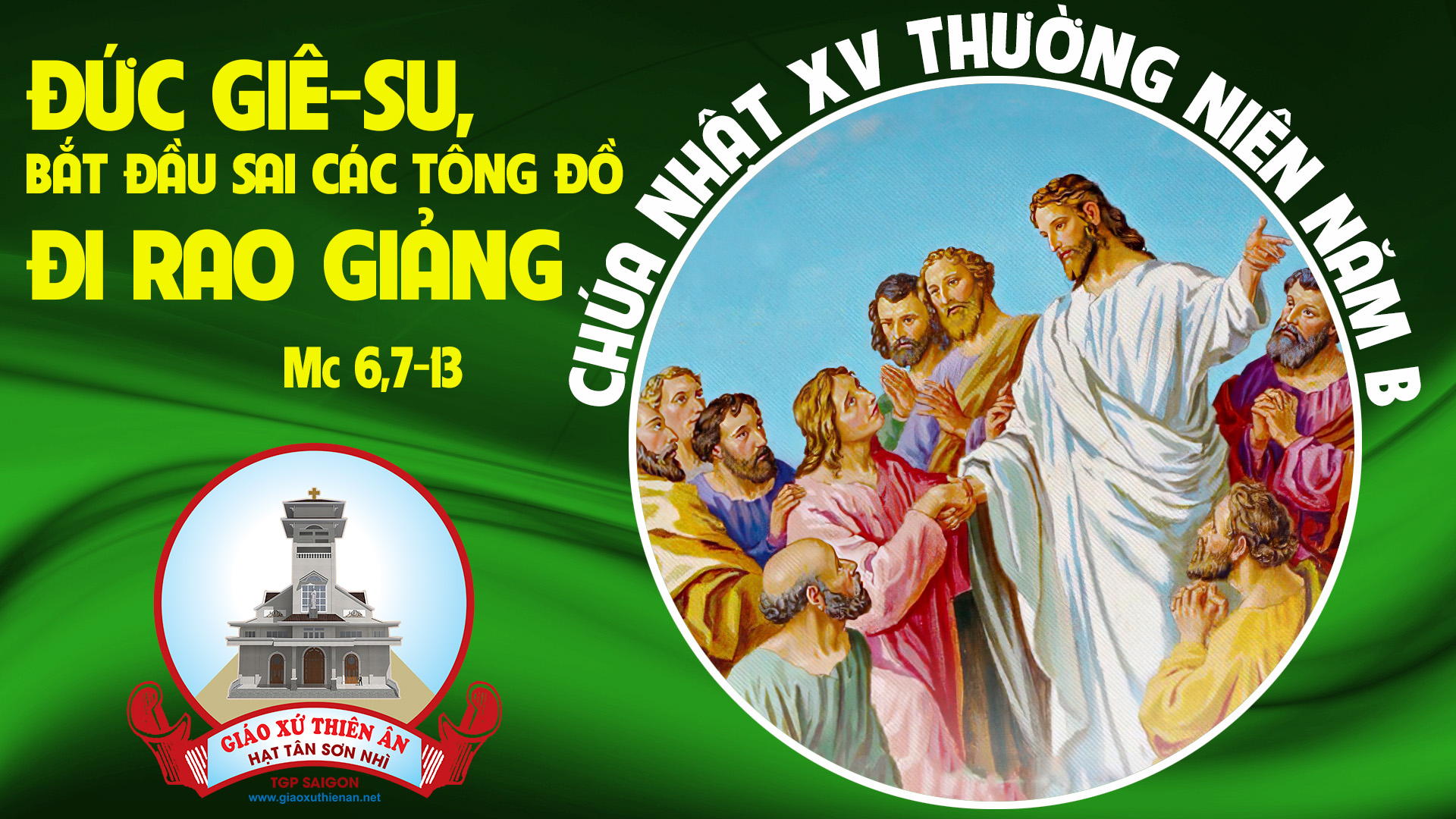 TẬP HÁT CỘNG ĐOÀN
Đk: Lạy Chúa, xin cho chúng con được thấy tình thương của Chúa, Và ban ơn cứu độ cho chúng con.
Alleluia-Alleluia
Xin Thiên Chúa là Thân Phụ Đức Giê-su Ki-tô, Chúa chúng ta, soi mắt tâm hồn chúng ta, cho chúng ta nhận rõ, đâu là niềm hy vọng mà ơn Ngài kêu gọi mang lại cho chúng ta.
Alleluia…
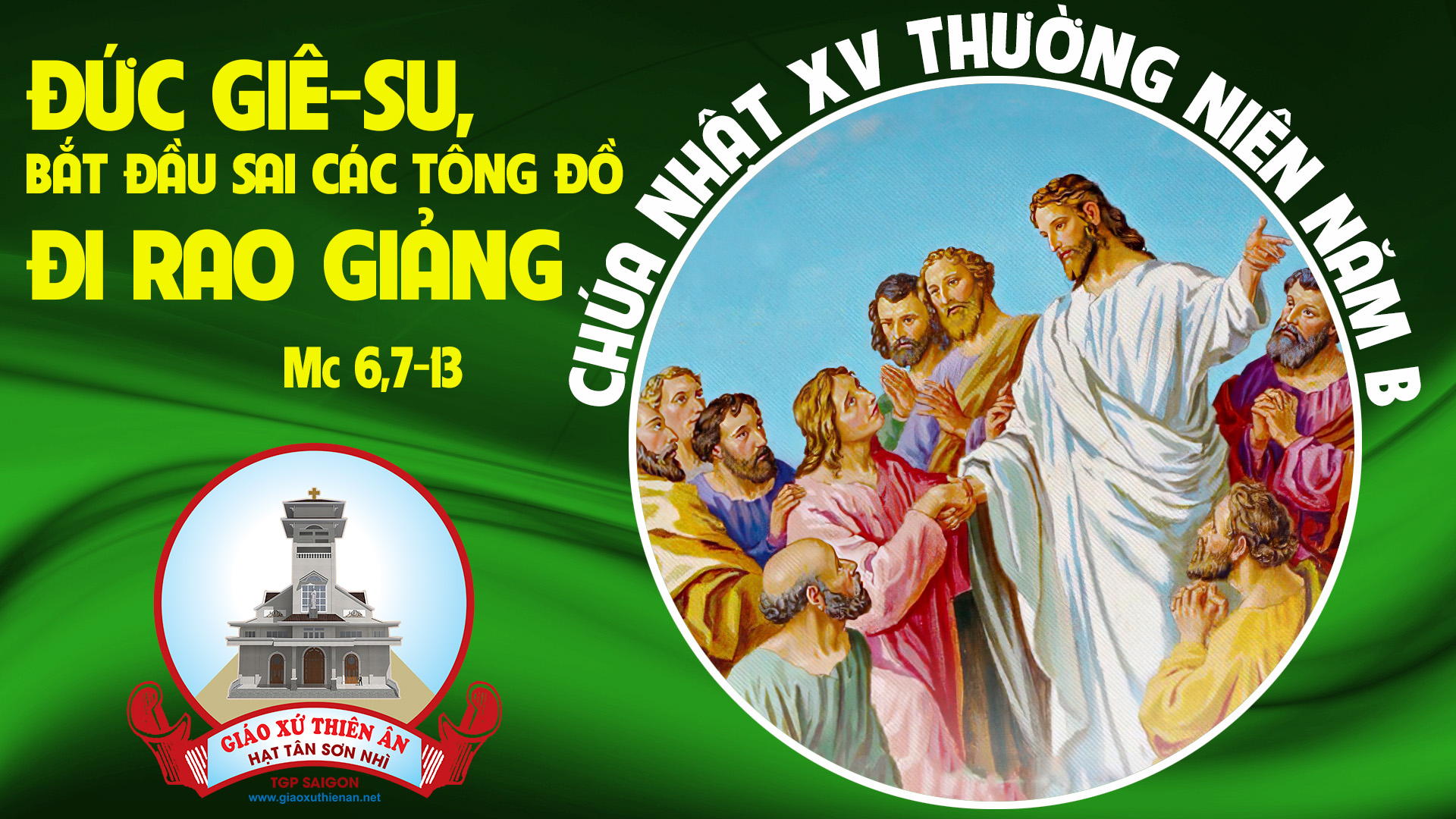 Ca Nhập LễKHÚC TẠ ƠNAnh Tuấn
Tk1. Chúng con về nơi đây hợp dâng thánh lễ. Với tâm tình tạ ơn lòng Chúa bao nhân lành. Giữa cõi đời nỗi trôi bàn tay Chúa dắt dìu. Để từng bước trong đời con vui sống trong bình yên.
>>
ĐK: Xin tạ ơn, xin tạ ơn Chúa. Xin tụng ca, xin tụng ca danh Chúa muôn đời.
Tk2. Hết muôn lòng gần xa cùng chung câu hát. Khúc ca lời tạ ơn cảm mến Cha trên trời. Suối ơn từ trời cao ngày đêm mãi tuôn trào. Cho con cái trên đời luôn vui sống trong tình thân.
>>
ĐK: Xin tạ ơn, xin tạ ơn Chúa. Xin tụng ca, xin tụng ca danh Chúa muôn đời.
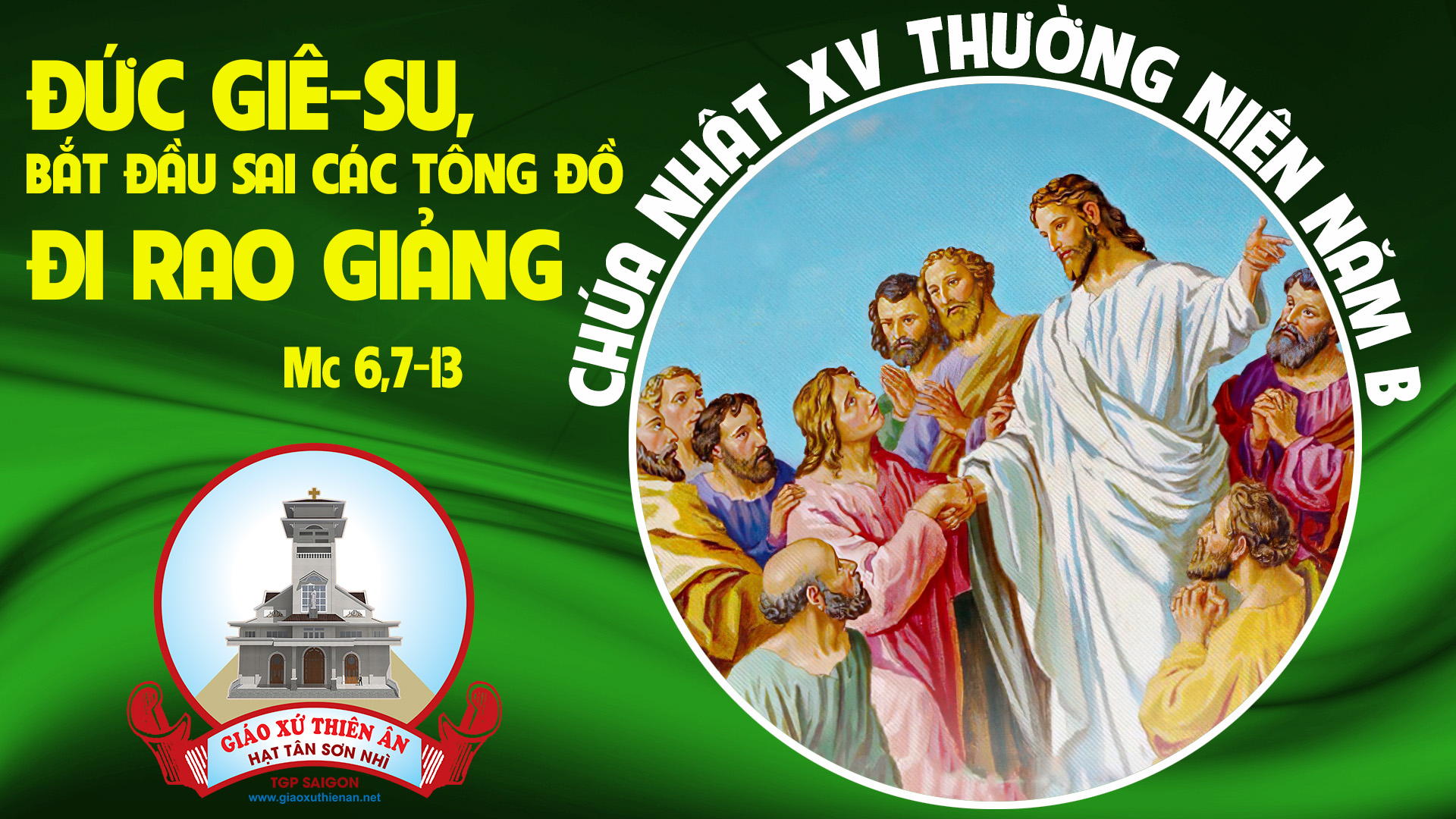 KINH VINH DANH
Ca Lên Đi 2
KINH VINH DANH
Chủ tế: Vinh danh Thiên Chúa trên các tầng trời. Và bình an dưới thế, bình an dưới thế cho người thiện tâm.
Chúng con ca ngợi Chúa. Chúng con chúc tụng Chúa. Chúng con thờ lạy Chúa. Chúng con tôn vinh Chúa. Chúng con cảm tạ Chúa vì vinh quang cao cả Chúa.
Lạy Chúa là Thiên Chúa, là Vua trên trời, là Chúa Cha toàn năng. Lạy Con Một Thiên Chúa, Chúa Giê-su Ki-tô.
Lạy Chúa là Thiên Chúa, là Chiên Thiên Chúa, là Con Đức Chúa Cha. Chúa xoá tội trần gian, xin thương, xin thương, xin thương xót chúng con.
Chúa xoá tội trần gian, Xin nhận lời chúng con cầu khẩn. Chúa ngự bên hữu Đức Chúa Cha, xin thương, xin thương, xin thương xót chúng con.
Vì lạy Chúa Giê-su Ki-tô, chỉ có Chúa là Đấng Thánh, chỉ có Chúa là Chúa, chỉ có Chúa là Đấng Tối Cao, cùng Đức Chúa Thánh Thần trong vinh quang Đức Chúa Cha. A-men. A-men.
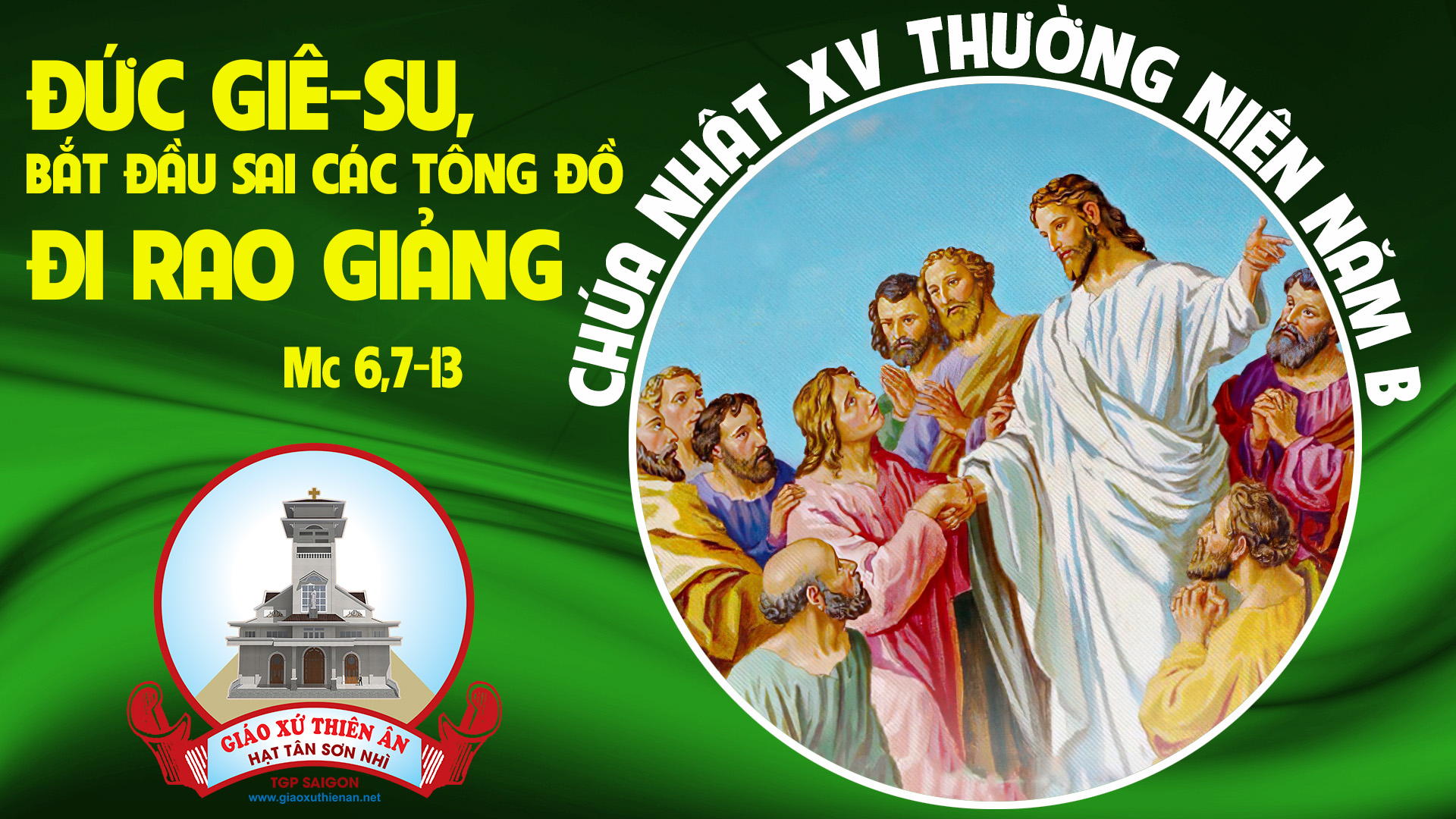 KINH VINH DANH
Chủ tế: Vinh danh Thiên Chúa trên các tầng trời.A+B: Và bình an dưới thế cho người thiện tâm.
A: Chúng con ca ngợi Chúa.
B: Chúng con chúc tụng Chúa. A: Chúng con thờ lạy Chúa. 
B: Chúng con tôn vinh Chúa.
A: Chúng con cảm tạ Chúa vì vinh quang cao cả Chúa.
B: Lạy Chúa là Thiên Chúa, là Vua trên trời, là Chúa Cha toàn năng.
A: Lạy con một Thiên Chúa,            Chúa Giêsu Kitô.
B: Lạy Chúa là Thiên Chúa, là Chiên Thiên Chúa là Con Đức Chúa Cha.
A: Chúa xóa tội trần gian, xin thương xót chúng con.
B: Chúa xóa tội trần gian, xin nhậm lời chúng con cầu khẩn.
A: Chúa ngự bên hữu Đức Chúa Cha, xin thương xót chúng con.
B: Vì lạy Chúa Giêsu Kitô, chỉ có Chúa là Đấng Thánh.
Chỉ có Chúa là Chúa, chỉ có Chúa là đấng tối cao.
A+B: Cùng Đức Chúa Thánh Thần trong vinh quang Đức Chúa Cha. 
Amen.
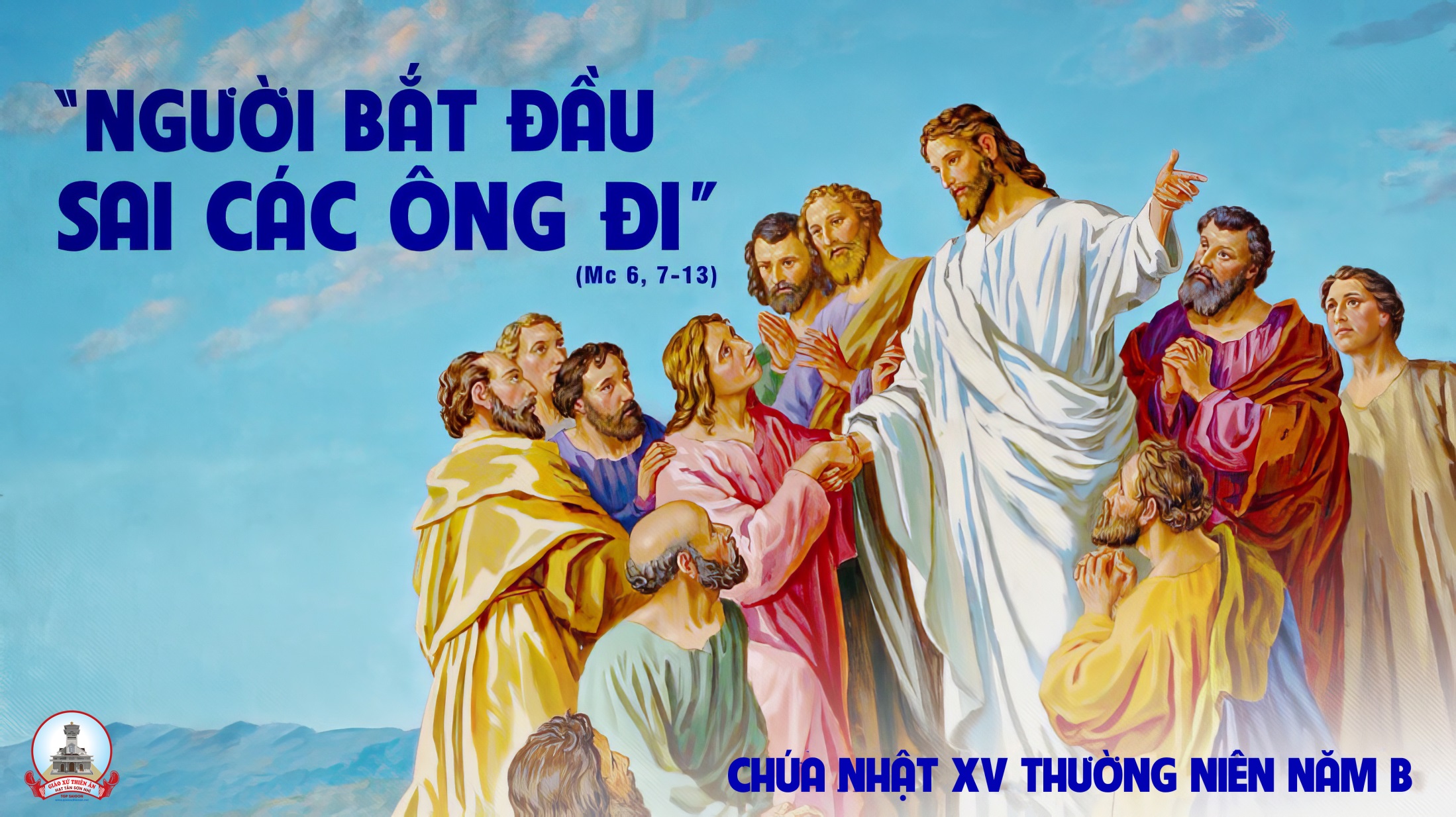 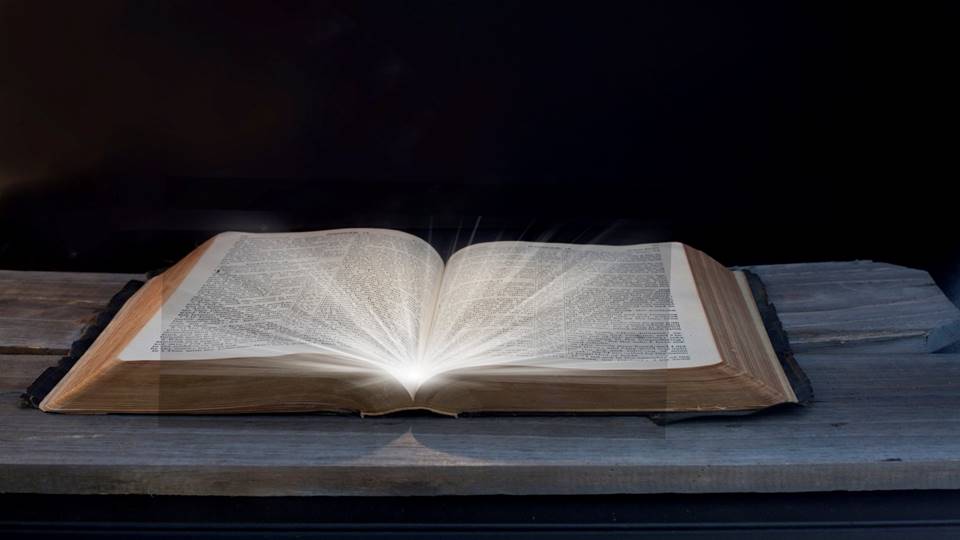 Bài đọc 1
Bài trích sách ngôn sứ A-mốt.
Hãy đi làm ngôn sứ, tuyên sấm cho Ít-ra-en dân Ta.
THÁNH VỊNH 84CHÚA NHẬT XV THƯỜNG NIÊNNĂM B LM Kim Long03 câu
Đk: Lạy Chúa, xin cho chúng con được thấy tình thương của Chúa, Và ban ơn cứu độ cho chúng con.
Tk1: Tôi lẳng lặng nghe Chúa nay ban truyền lời chào bình an tặng dân Chúa. Cứu ai hằng sợ Tôn Danh, Dọi chiếu ánh vinh hiển Ngài.
Đk: Lạy Chúa, xin cho chúng con được thấy tình thương của Chúa, Và ban ơn cứu độ cho chúng con.
Tk2: Ân nghĩa và công lý nay tao ngộ, Hòa bình đẹp duyên cùng công chính. Đất nay nảy mầm công minh, thành tín giáng lâm bởi trời.
Đk: Lạy Chúa, xin cho chúng con được thấy tình thương của Chúa, Và ban ơn cứu độ cho chúng con.
Tk3: Vâng, chính Ngài ban phúc ân dư đầy, và ruộng đồng nở rộ hoa trái. Tín trung rầy làm tiền phong mở lối bước chân của Ngài.
Đk: Lạy Chúa, xin cho chúng con được thấy tình thương của Chúa, Và ban ơn cứu độ cho chúng con.
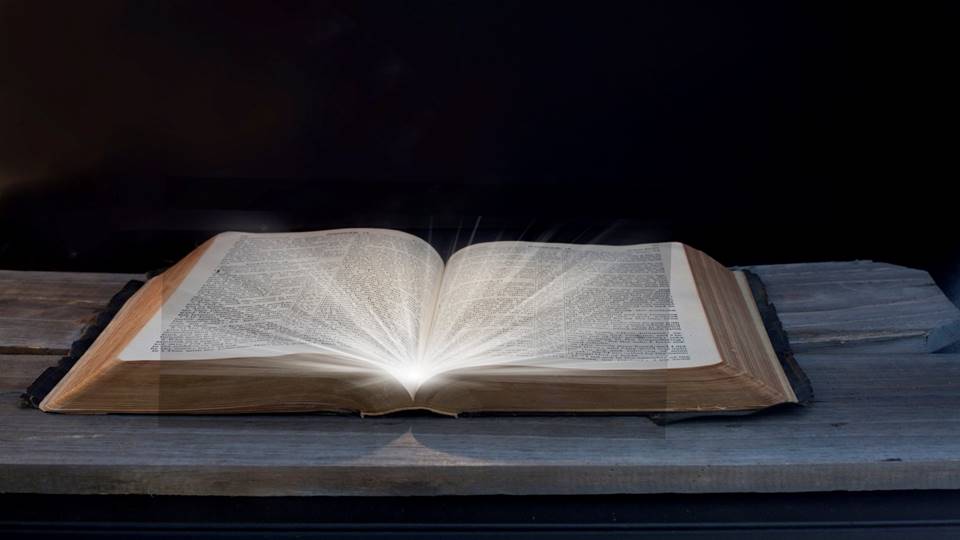 Bài đọc 2
Bài trích thư của thánh Phao-lô tông đồ
gửi tín hữu Ê-phê-xô.
Trong Đức Ki-tô, Người đã chọn ta
trước cả khi tạo thành vũ trụ.
Alleluia-Alleluia
Xin Thiên Chúa là Thân Phụ Đức Giê-su Ki-tô, Chúa chúng ta, soi mắt tâm hồn chúng ta, cho chúng ta nhận rõ, đâu là niềm hy vọng mà ơn Ngài kêu gọi mang lại cho chúng ta.
Alleluia…
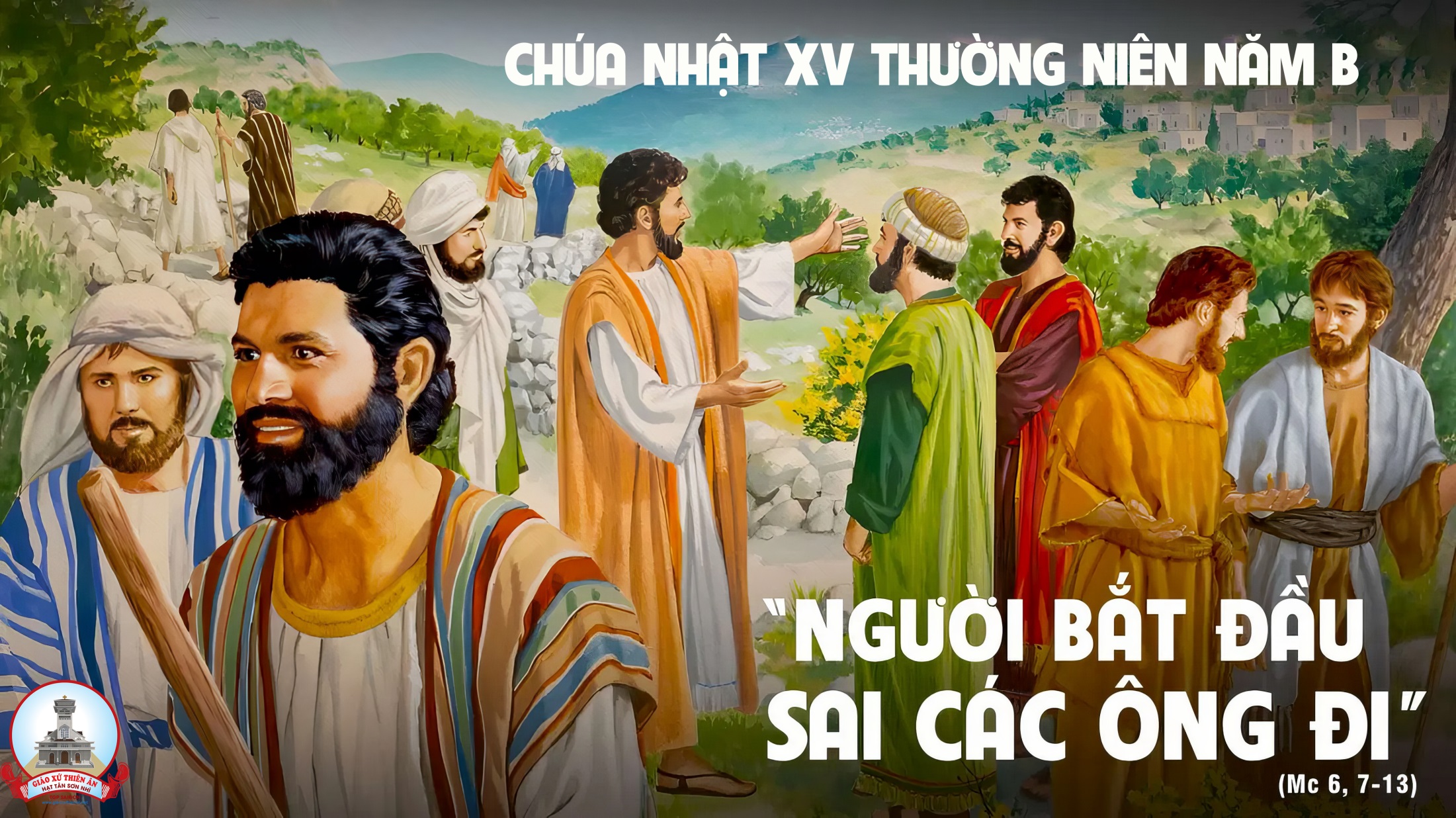 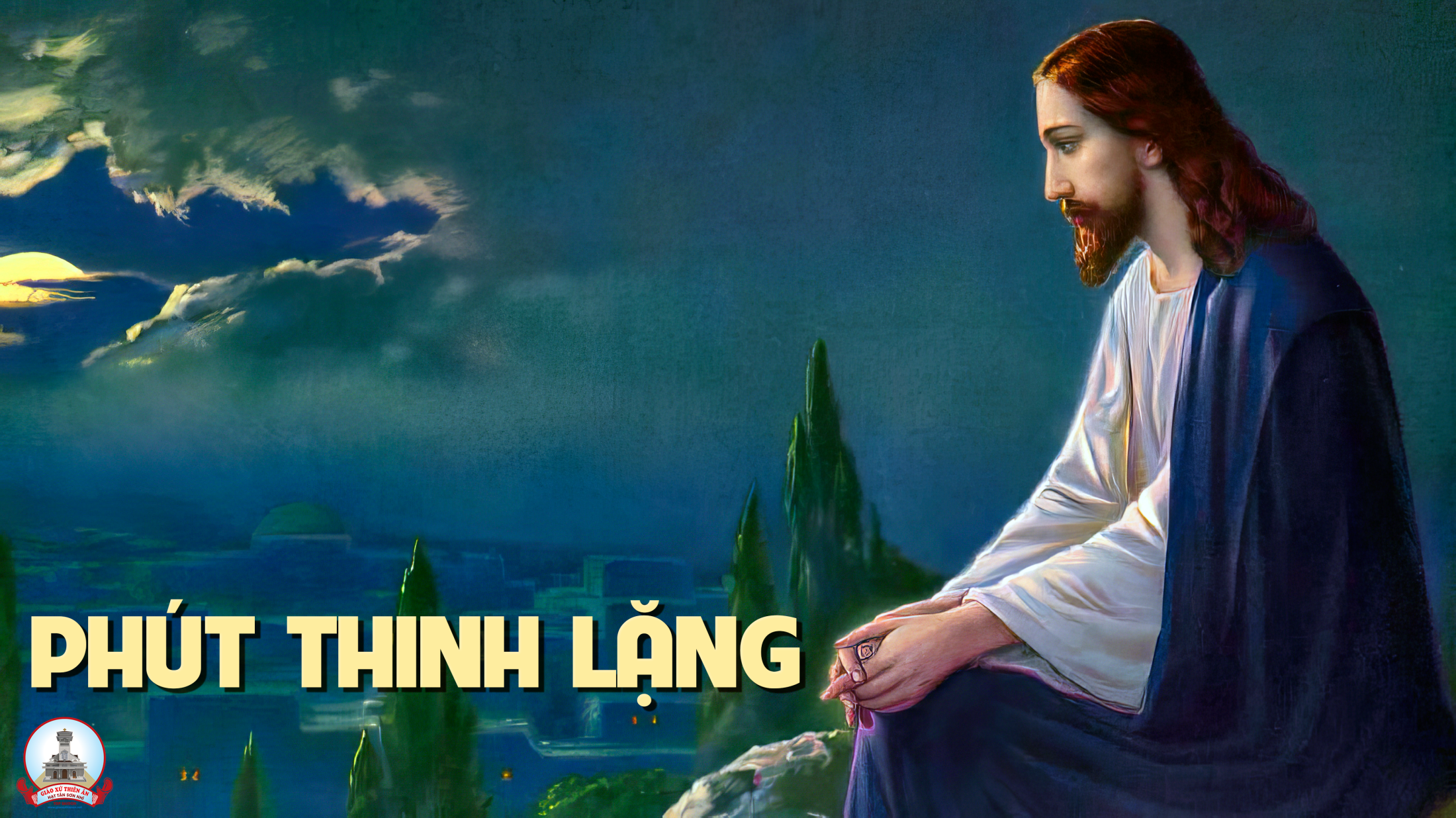 KINH TIN KÍNH
Tôi tin kính một Thiên Chúa là Cha toàn năng, Đấng tạo thành trời đất, muôn vật hữu hình và vô hình.
Tôi tin kính một Chúa Giêsu Kitô, Con Một Thiên Chúa, Sinh bởi Đức Chúa Cha từ trước muôn đời.
Người là Thiên Chúa bởi Thiên Chúa, Ánh Sáng bởi Ánh Sáng, Thiên Chúa thật bởi Thiên Chúa thật,
được sinh ra mà không phải được tạo thành, đồng bản thể với Đức Chúa Cha: nhờ Người mà muôn vật được tạo thành.
Vì loài người chúng ta và để cứu độ chúng ta, Người đã từ trời xuống thế.
Bởi phép Đức Chúa Thánh Thần, Người đã nhập thể trong lòng Trinh Nữ Maria, và đã làm người.
Người chịu đóng đinh vào thập giá vì chúng ta, thời quan Phongxiô Philatô; Người chịu khổ hình và mai táng, ngày thứ ba Người sống lại như lời Thánh Kinh.
Người lên trời, ngự bên hữu Đức Chúa Cha, và Người sẽ lại đến trong vinh quang để phán xét kẻ sống và kẻ chết, Nước Người sẽ không bao giờ cùng.
Tôi tin kính Đức Chúa Thánh Thần là Thiên Chúa và là Đấng ban sự sống, Người bởi Đức Chúa Cha và Đức Chúa Con mà ra,
Người được phụng thờ và tôn vinh cùng với Đức Chúa Cha và Đức Chúa Con: Người đã dùng các tiên tri mà phán dạy.
Tôi tin Hội Thánh duy nhất thánh thiện công giáo và tông truyền.
Tôi tuyên xưng có một Phép Rửa để tha tội. Tôi trông đợi kẻ chết sống lại và sự sống đời sau. Amen.
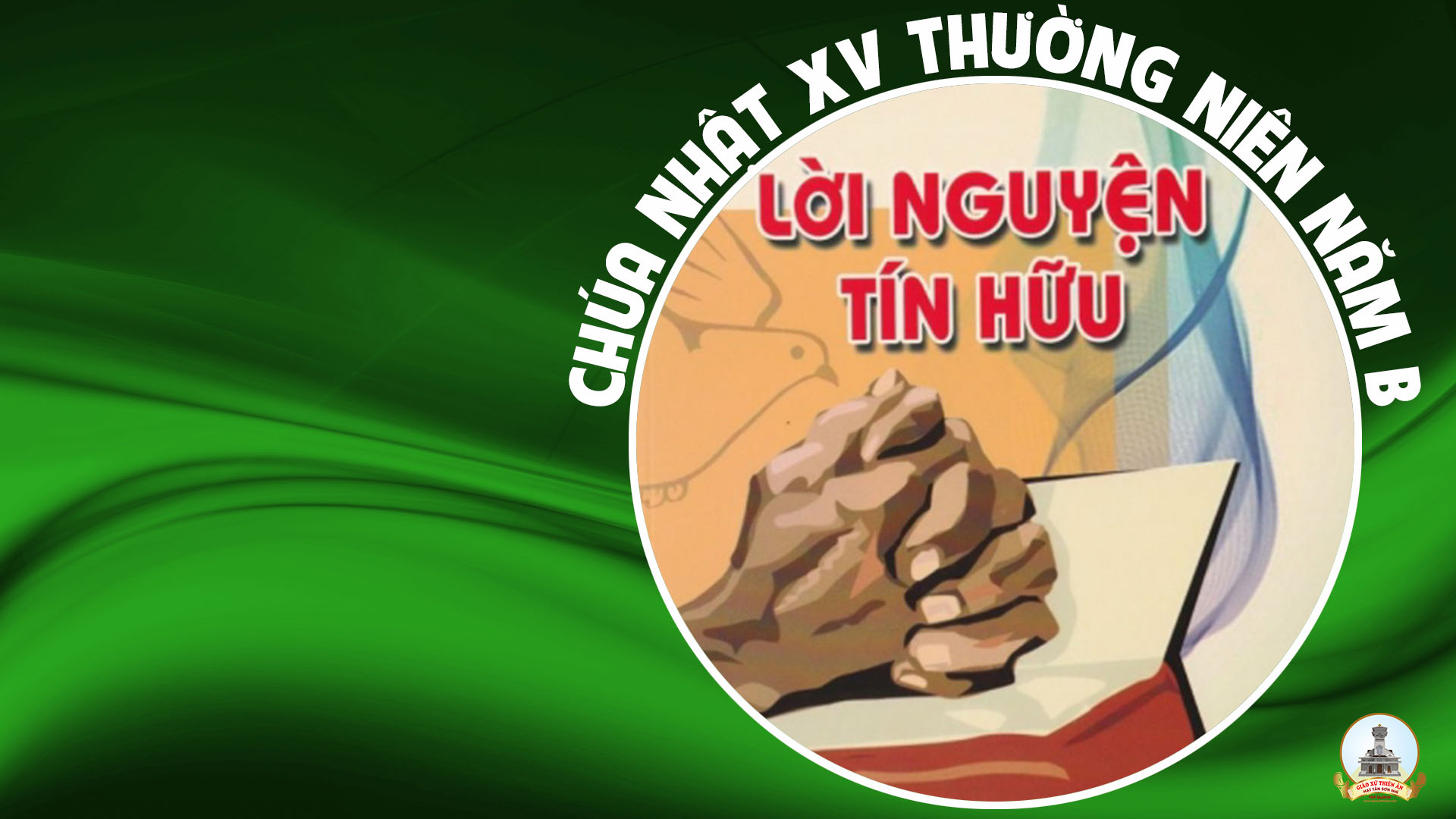 Anh chị em thân mến, vì yêu thương Chúa đã chọn chúng ta làm con cái của Người. Chúng ta cùng cảm tạ Chúa và dâng lời cầu xin
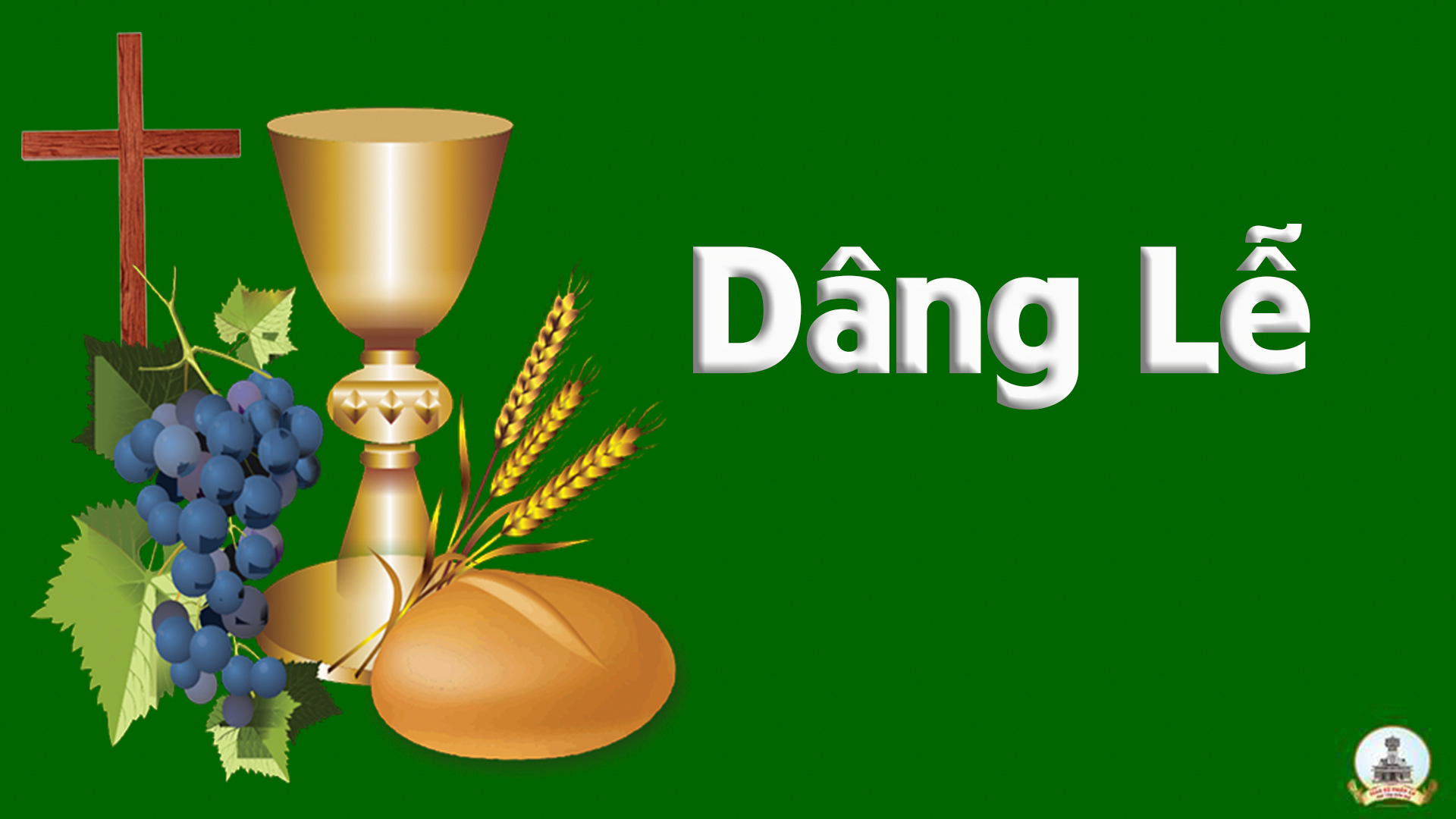 Dâng Lễ Tạ Ơn
Viễn Xứ
Tk1: Con dâng lên lời ca lời ca tạ ơn Thiên Chúa. Bao ân phúc dâng đầy Ngài tuôn ban xuống đời con. Chúa biết con cần gì đời con những lúc khổ đau. Giọt lệ rưng khóe mắt thành nỗi vui mừng hỉ hoan.
Đk: Này lòng thành con dâng ngát hương yêu mến cảm tạ. Rượu và bánh ngát hương trở nên lương thần cao quý. Hiệp lòn cùng dâng lên Ngài ơi con dâng của lễ. Quyện cùng tiếng con ca lên tòa cực linh.
Tk2: Hướng mắt lên bàn thánh tình yêu nhập thể cứu rỗi. Ôi con Chúa uy quyền mặc thân yếu đuối phàm nhân. Chúa phút giây hiện tại Ngài đang chịu chết vì con. Nguồn hồng ân chan chứa con biết lấy gì đền ơn.
Đk: Này lòng thành con dâng ngát hương yêu mến cảm tạ. Rượu và bánh ngát hương trở nên lương thần cao quý. Hiệp lòn cùng dâng lên Ngài ơi con dâng của lễ. Quyện cùng tiếng con ca lên tòa cực linh.
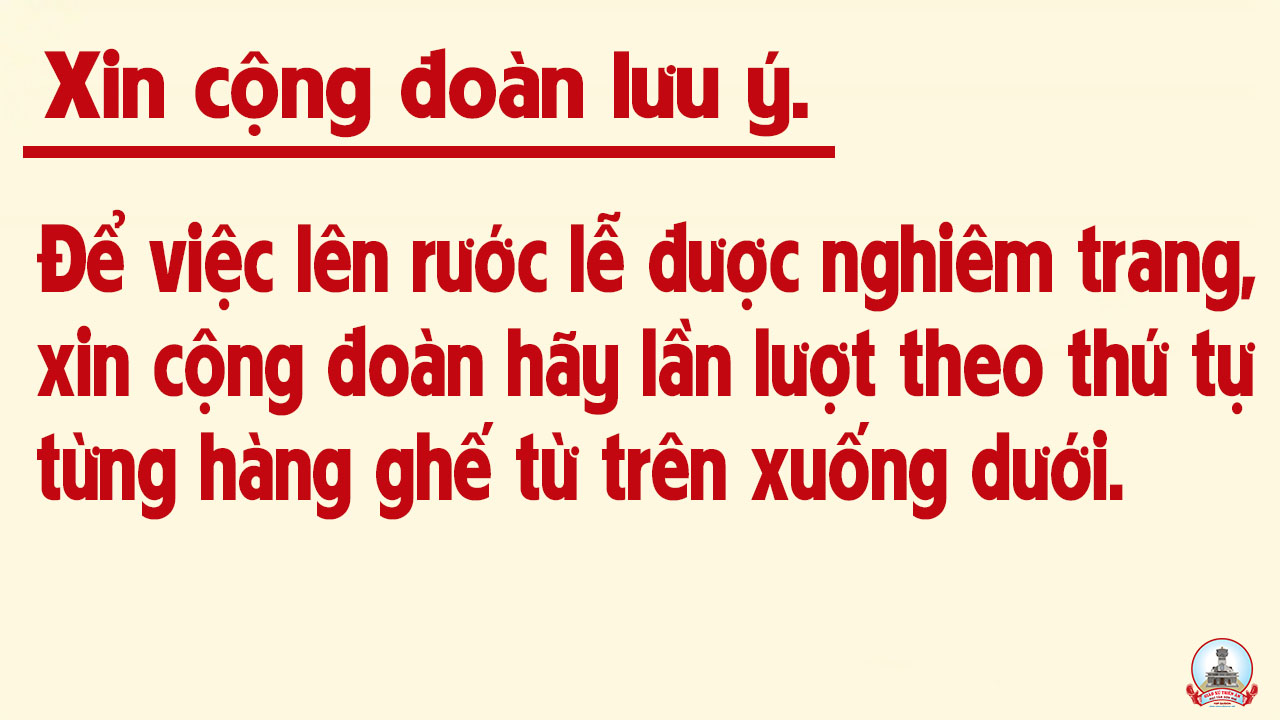 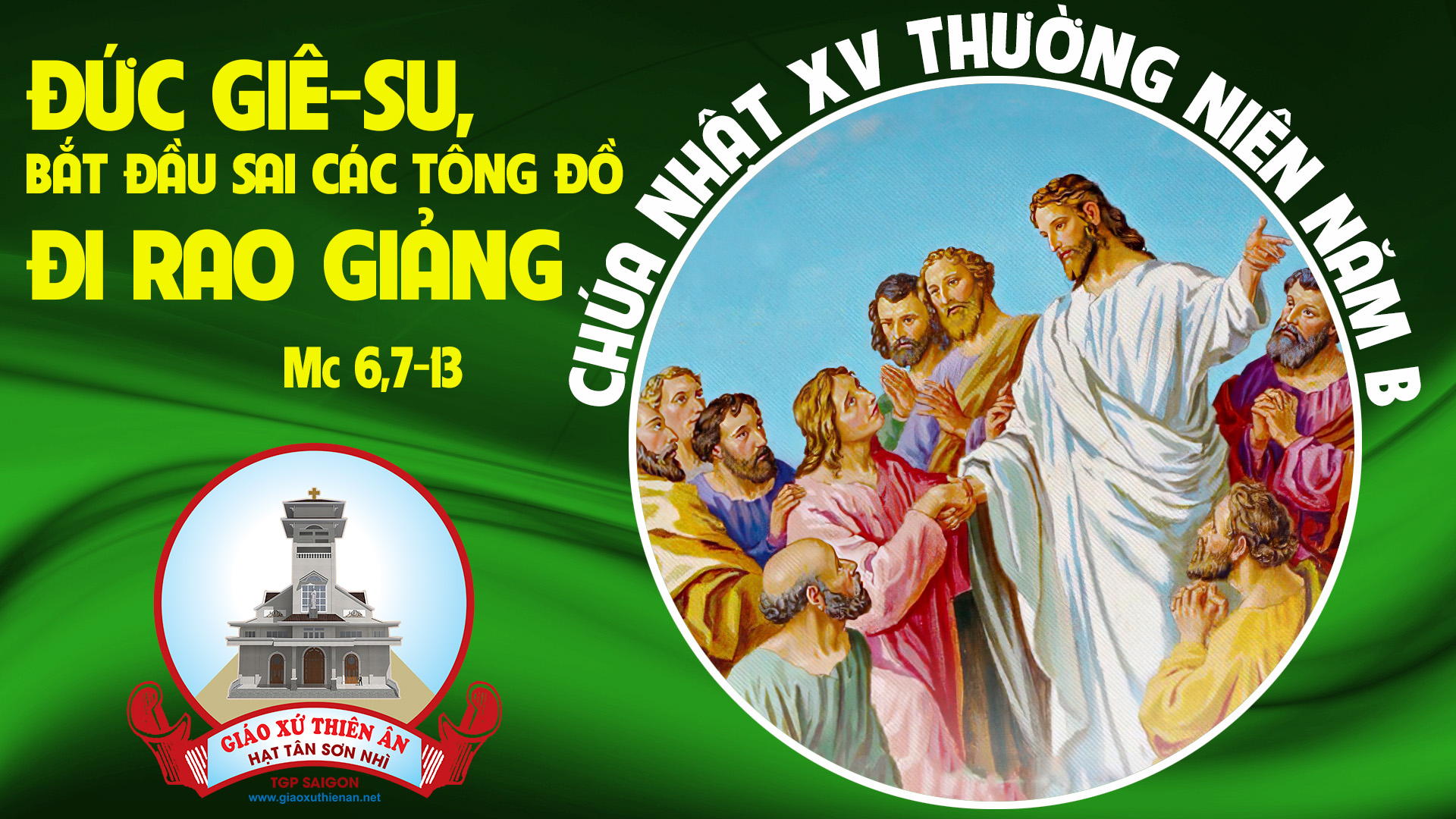 Ca Nguyện Hiệp LễNgài Gọi Con ĐiGiang Ân
Tk1: Ngài gọi con đi, đi vào đời làm chứng nhân Tin Mừng. Dù rằng thân con có là gì mà xứng vời ơn thiêng? Ngài dạy con yêu, yêu đồng loại như yêu chính thân mình mà lòng con nhỏ bé Chúa ơi.
***: Ngài gọi con đi, đi truyền rao chân lý đến chân trời bao la biển rộng. Cho Tin Mừng âm vang, cho lòng người thênh thang đòn ân huệ Cha ban nguồn tình yêu nồng nàn.
Đk:  Vâng, Chúa ơi! Này đời con đây ý chí tự do vơi xác thân Ngài cho. Con xin dâng Ngài con không mong gì, cho con theo Chúa suốt cả cuộc đời con.
Tk2: Đường đời con đi đã nhiều lần gục ngã trong đau buồn. Dặm trường xa xôi biết đường nào về tới bến yêu thương. Lòng đầy băn khoăn kiếm tìm Ngài trong tin tưởng hy vọng mà lòng con thổn thức Chúa ơi.
***: Ngài gọi tên con ngay từ khi thế giới vẫn đang còn hoang sơ mịt mù. Khi con còn trong nôi, khi đường đời chơi vơi, lúc lạc loài đơn côi tình Ngài đã gọi mời.
Đk:  Vâng, Chúa ơi! Này đời con đây ý chí tự do vơi xác thân Ngài cho. Con xin dâng Ngài con không mong gì, cho con theo Chúa suốt cả cuộc đời con.
Tk3: Rồi thời gian trôi tháng ngày dài tình Chúa yêu con hoài. Ngài dìu con đi bước đường đời còn lắm nỗi gian nguy. Tình Ngài yêu con mãi dạt dào như con sóng xô bờ và lòng con hạnh phúc Chúa ơi.
**: Một niềm an vui chân thành con đi tới với bao người anh em nghèo hèn. Loan Tin Mừng yêu thương, xây tình người muôn phương, thắm tươi cả quê hương, một niềm vui Thiên Đường.
Đk:  Vâng, Chúa ơi! Này đời con đây ý chí tự do vơi xác thân Ngài cho. Con xin dâng Ngài con không mong gì, cho con theo Chúa suốt cả cuộc đời con.
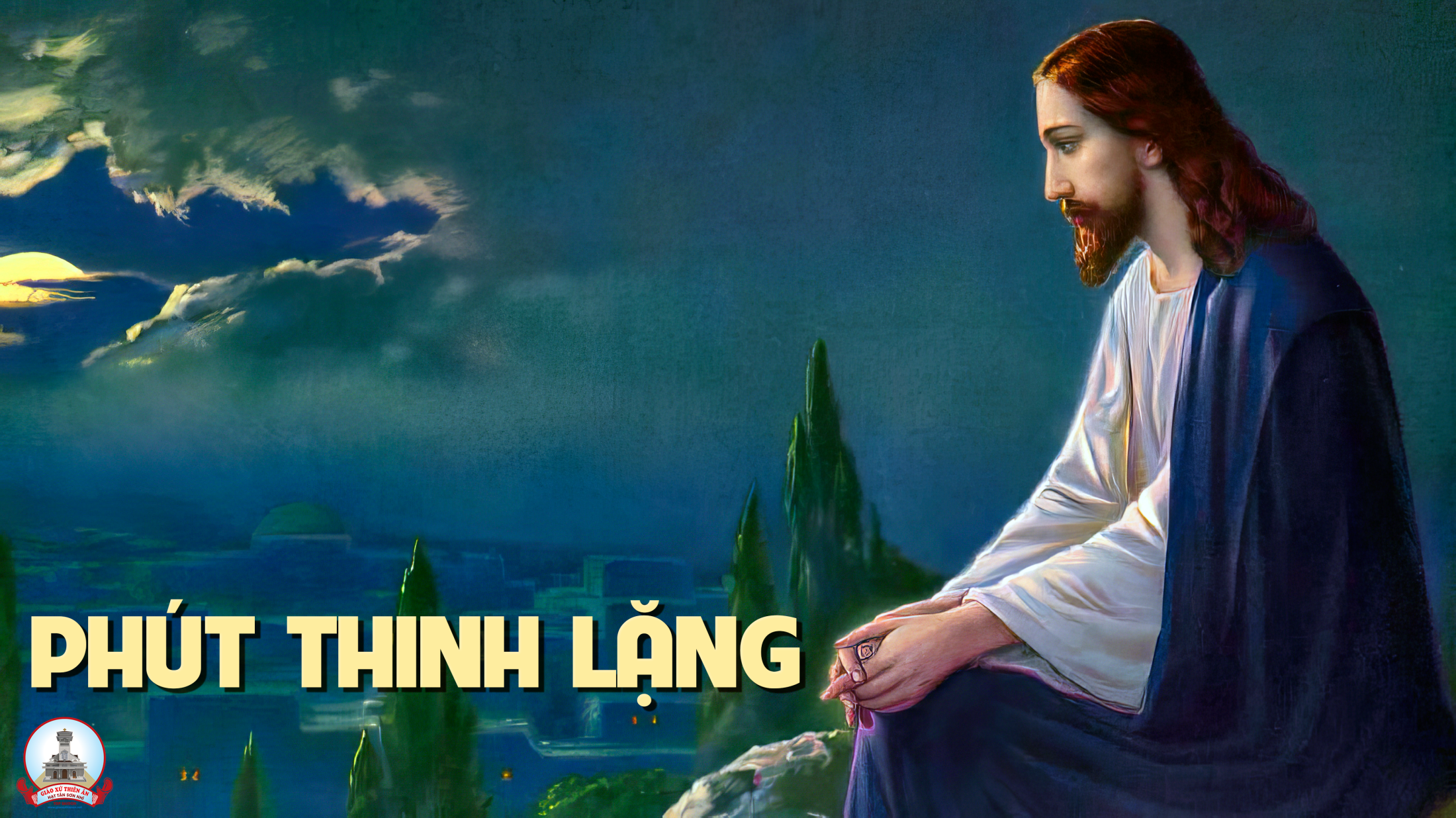 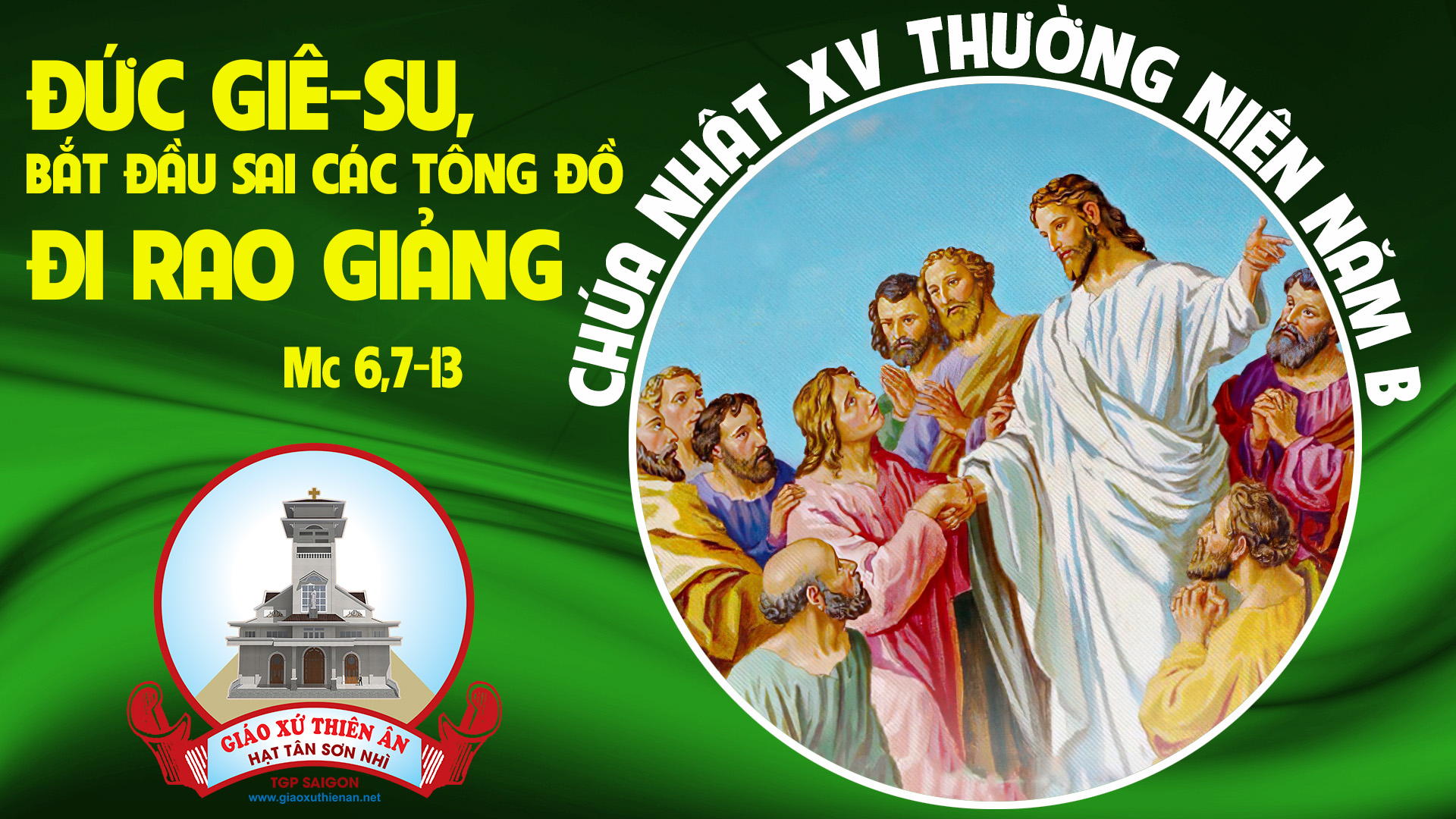 Ca Kết LễĐEM TIN MỪNGMartinô
Đk: Chúng ta cùng đem Tin Mừng đi khắp đó đây. Loan tin loan tin Chúa Trời yêu thương loài người.
Tk1: Này muôn nước hỡi hãy ca khen Người. Này ngàn dân ơi hãy tung hô Người.
Đk: Chúng ta cùng đem Tin Mừng đi khắp đó đây. Loan tin loan tin Chúa Trời yêu thương loài người.
Kết: Loan tin loan tin Chúa Trời yêu thương loài người.
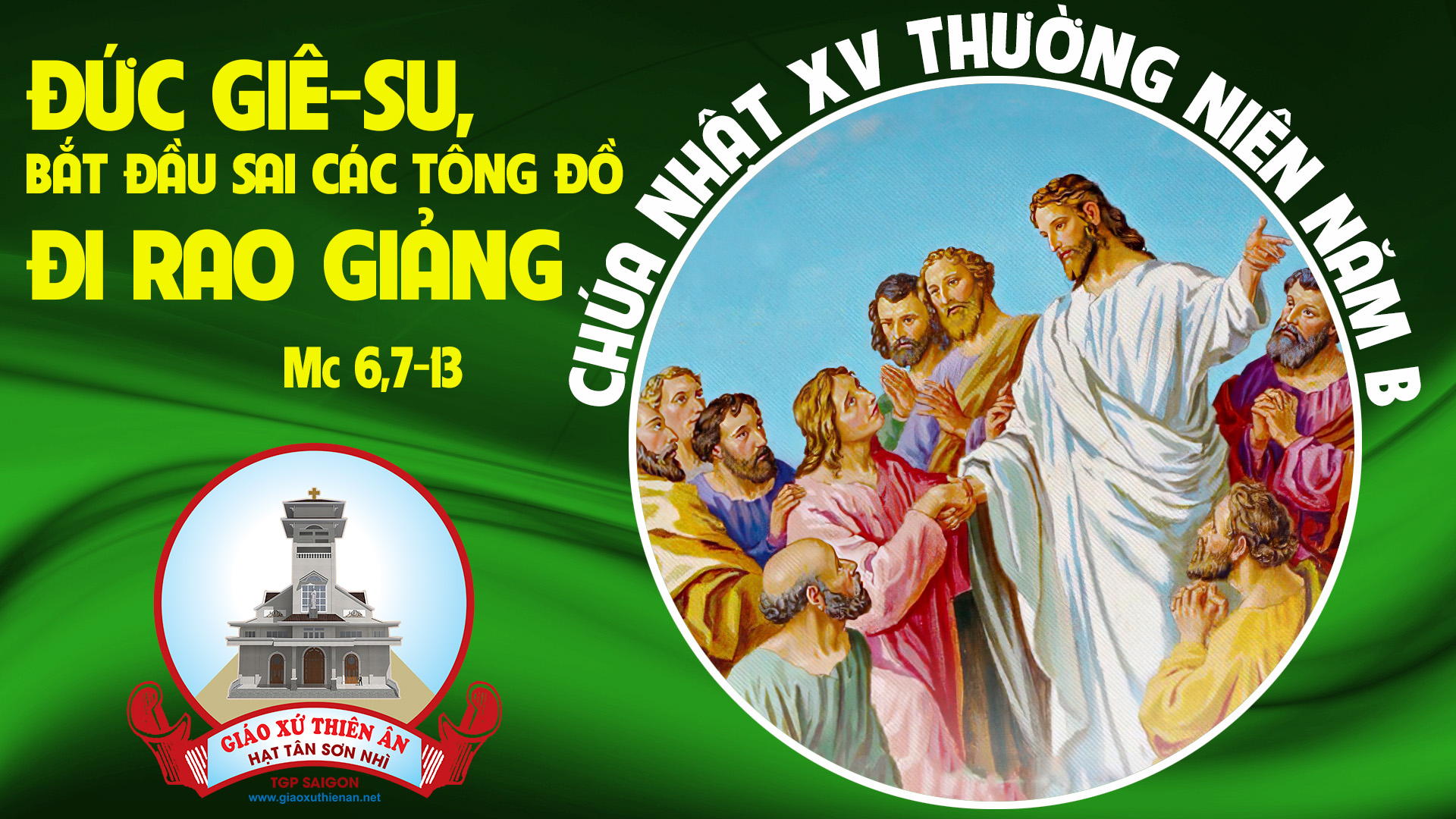